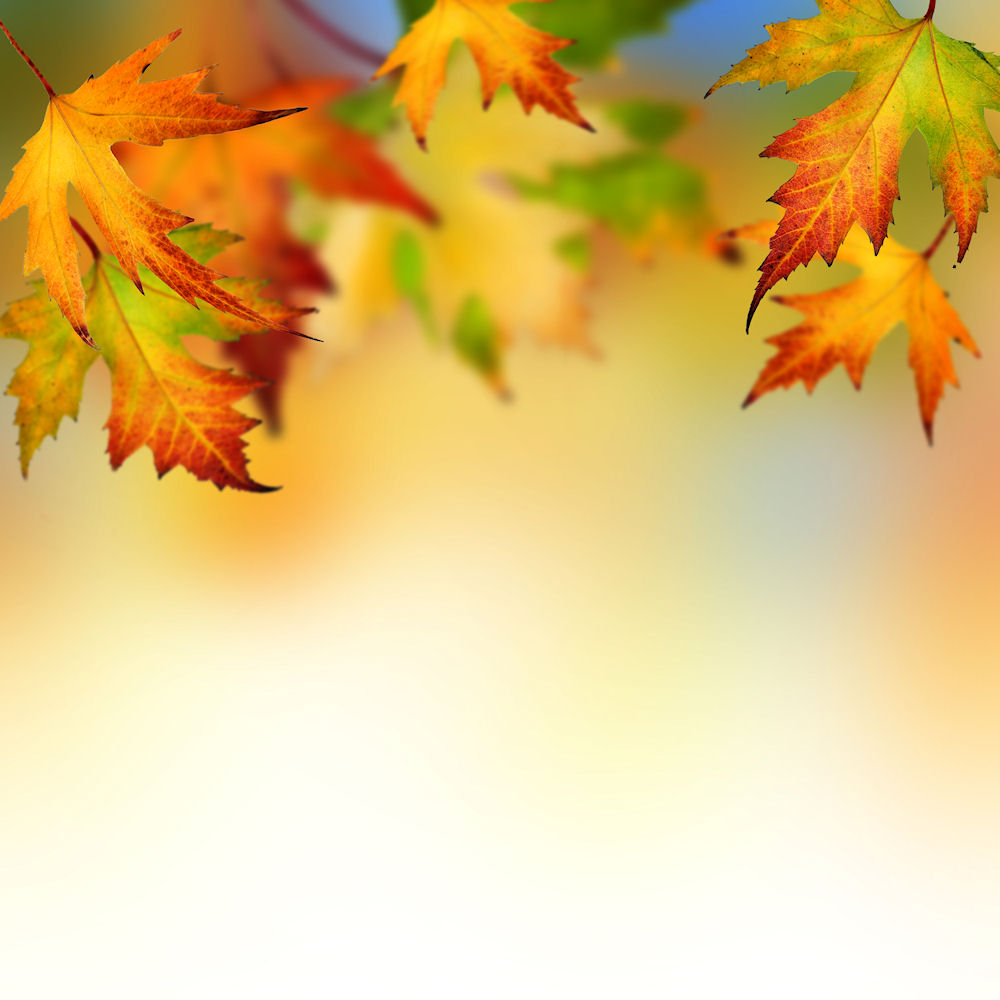 GCSE  Chinese Vocab  Time
复习
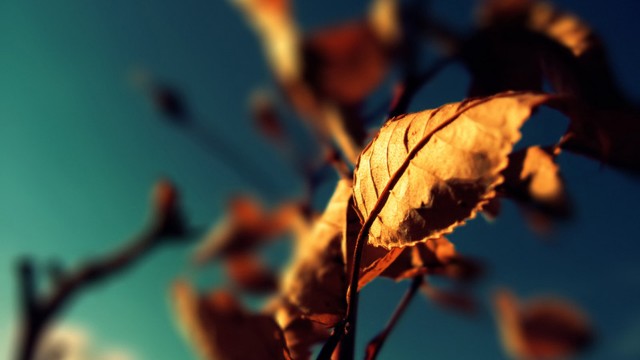 ……以后……Yǐhòu ……
……以前Yǐqián                
白天Báitiān                       
从……到Cóng……dào    
从……起Cóng……qǐ        
第二天Dì èr tiān               
很快Hěn kuài                    
后天Hòutiān
今天Jīntiān
今天晚上Jīntiān wǎnshàng
from ..to
tonight 
after  
 from
Before 
next day
the day after tomorrow 
today 
day
quick /fast
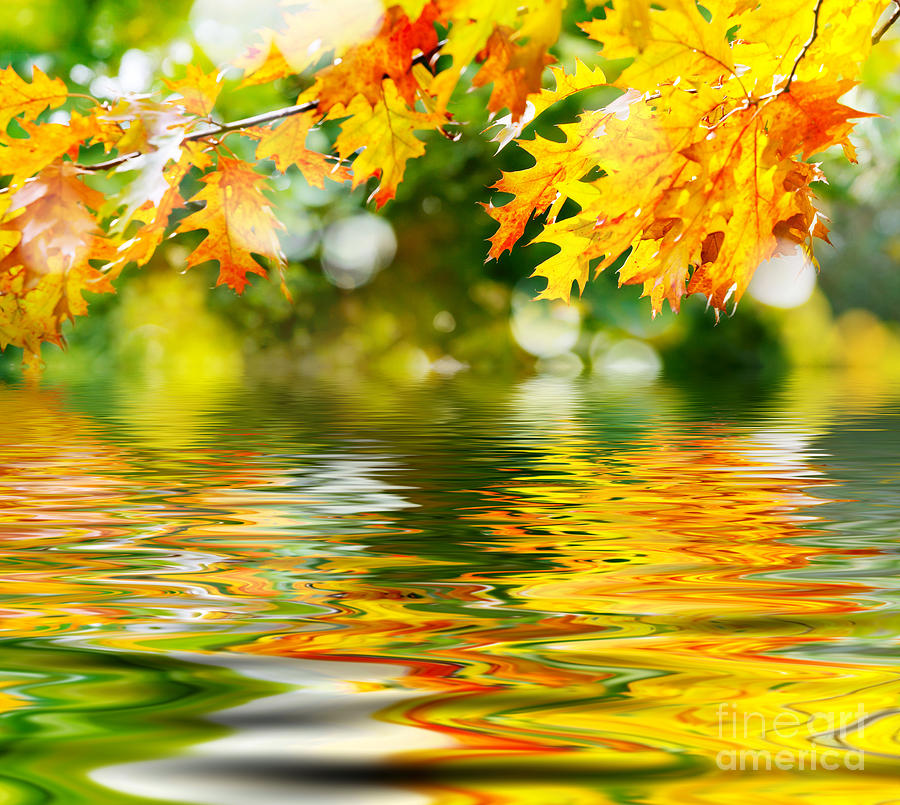 今天早上Jīntiān zǎoshang     
今晚Jīn wǎn                              
经常/常常Jīngcháng/chángcháng
马上Mǎshàng
每个月Měi gè yuè                           
每天/天天Měitiān/tiāntiān
明天Míngtiān
年Nián   
 前天Qiántiān   
然后Ránhòu
tonight 
then, afterwards
immediately  
every month 
often 
Everyday
tomorrow 
everyday 
the  day before yesterday 
this morning
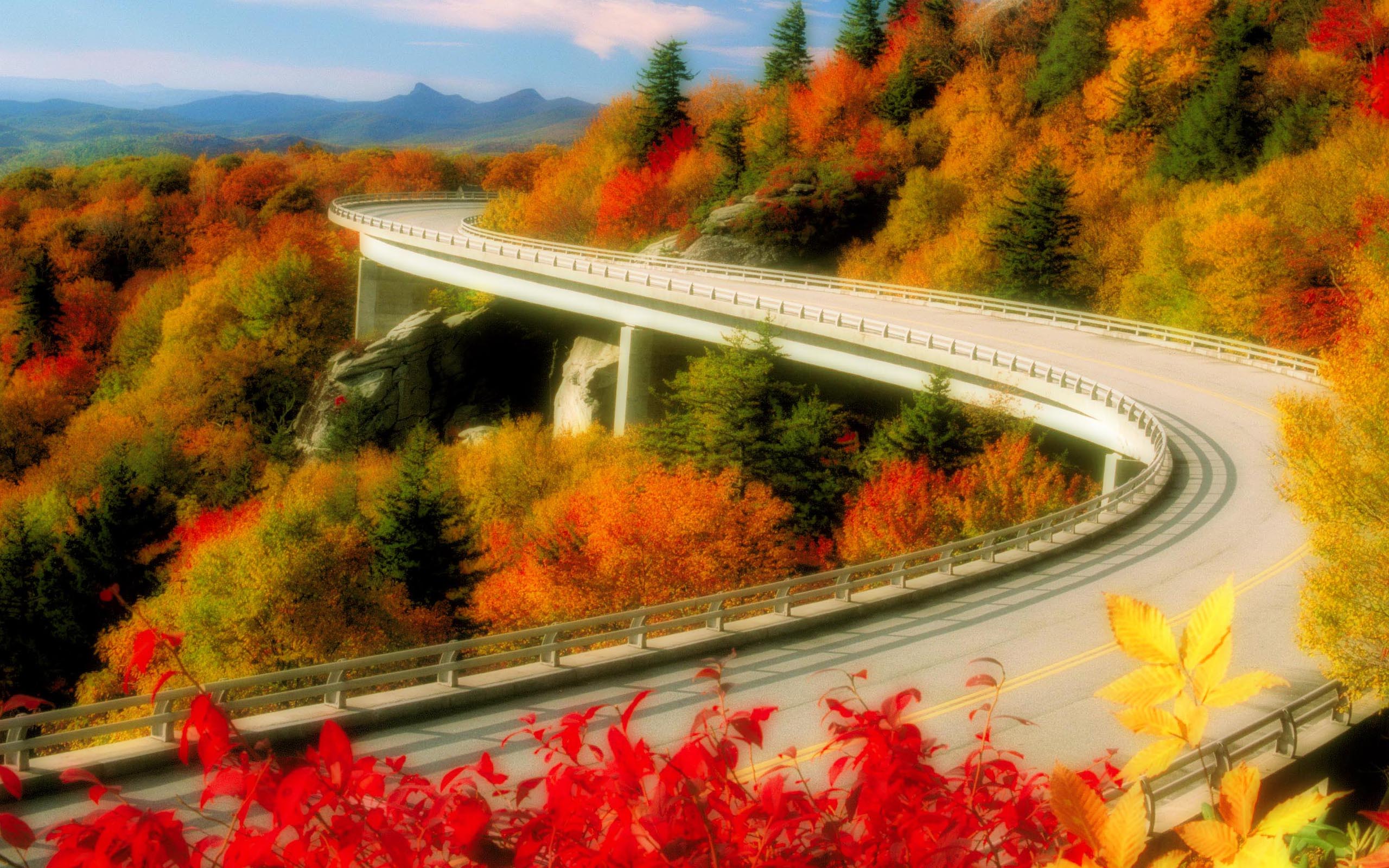 日期Rìqí
通常Tōngcháng
晚Wǎn                
晚上Wǎnshàng          
下午Xiàwǔ
现在Xiànzài
星期Xīngqí
夜晚Yèwǎn
一会儿Yīhuǐ'er    
已经Yǐjīng
already 
late
day and time 
usually    
night
  a while 
now  
afternoon 
week 
late  night
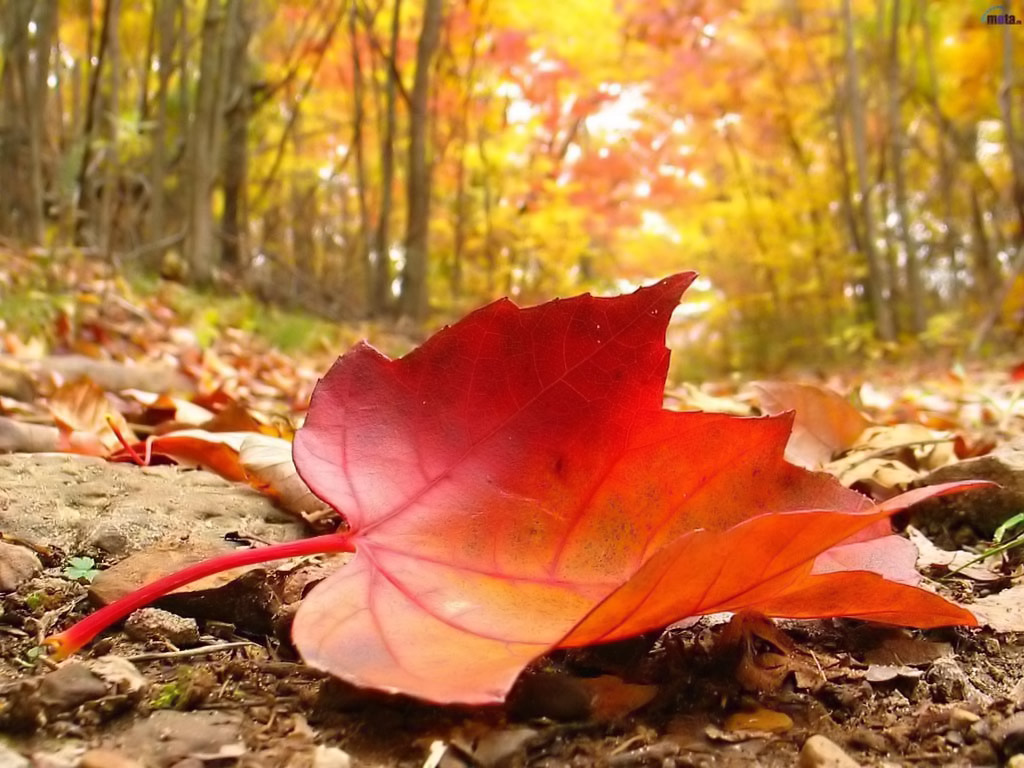 有时Yǒushí    
有时候Yǒu shíhou    
在……里/内Zài……lǐ/nèi  
 早上Zǎoshang    
直到……Zhídào……   
周末Zhōumò
总是Zǒng shì
最后Zuìhòu
最近Zuìjìn
昨天Zuótiān     
昨夜Zuóyè
sometimes
sometimes
in /inside 
morning 
till 
weekend 
always 
at last 
recently 
yesterday  
last night